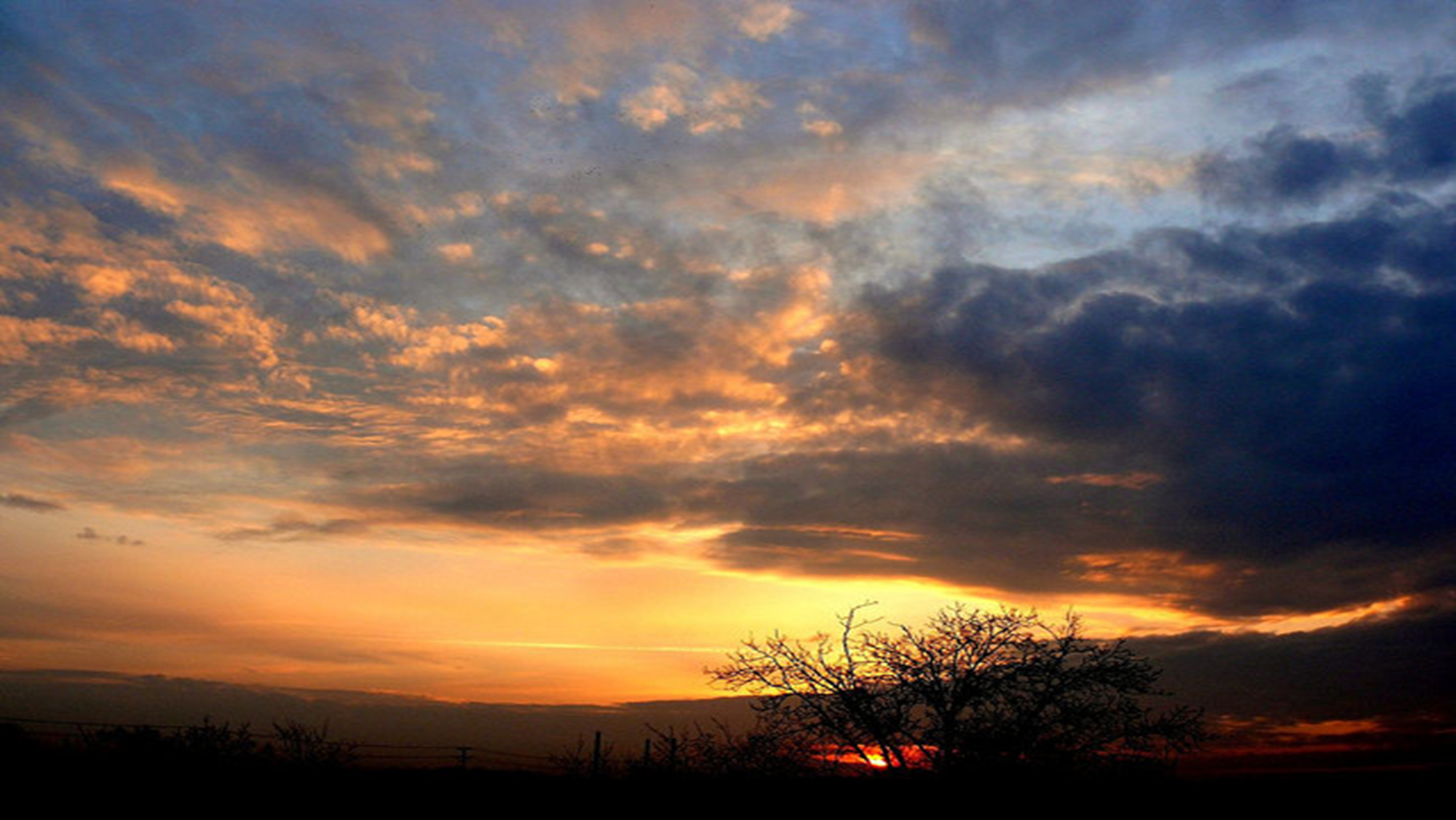 SPIRITUAL BLESSINGS
Ephesians 1:1-12
Summary of the mystery of Christ.
A major topic is spiritual blessings.
Specific spiritual blessings are discussed.
That will be our focus today.
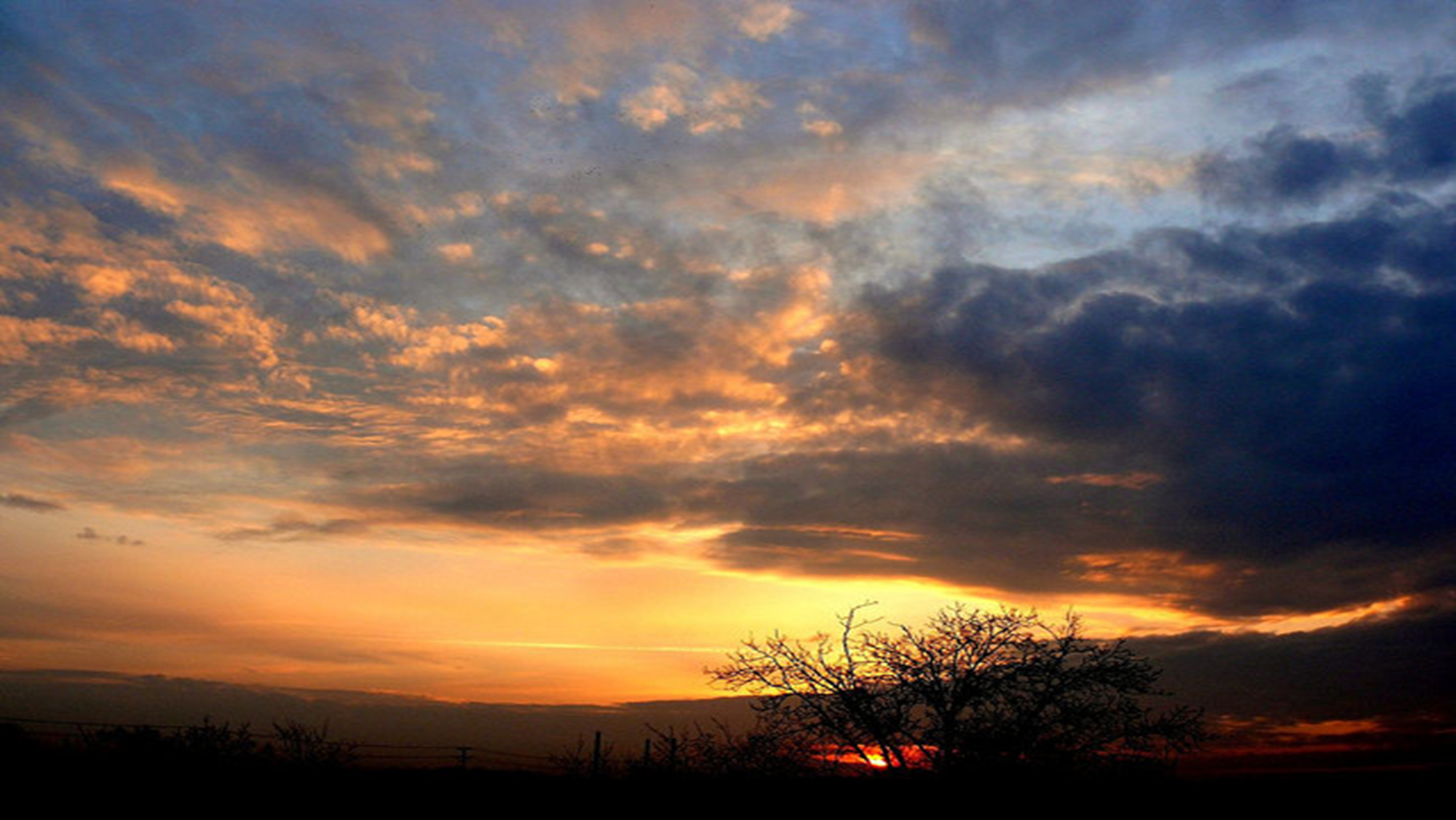 SPIRITUAL BLESSINGS
The spiritual gift of ………..
ADOPTION
Eph. 1:5
This means we are part of God’s family.
The church- Eph. 1:22-23
We have access to the Father.
Prayer
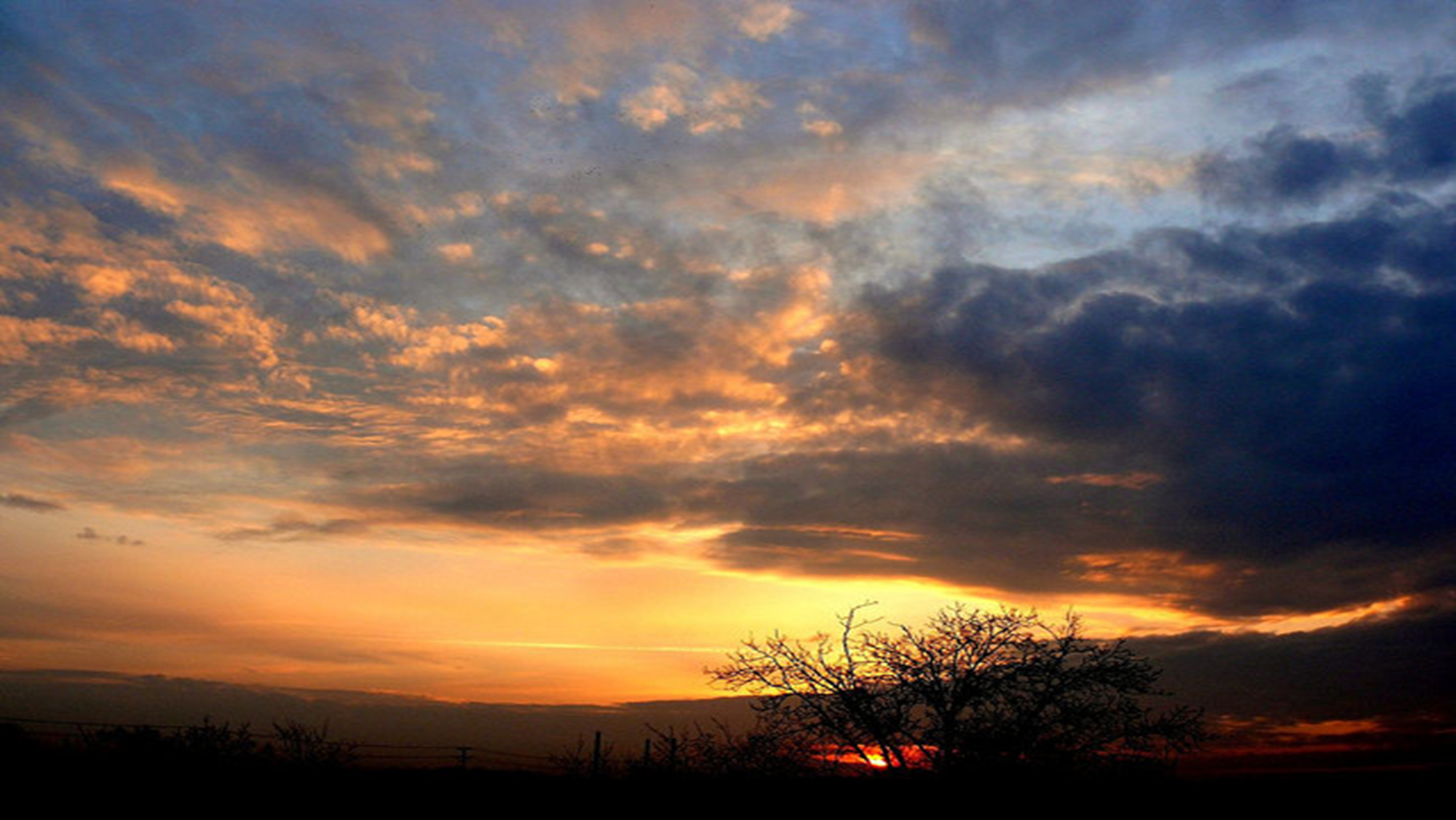 SPIRITUAL BLESSINGS
The spiritual gift of ………..
REDEMPTION
Eph. 1:7
Forgiveness
Hebrews 10:17
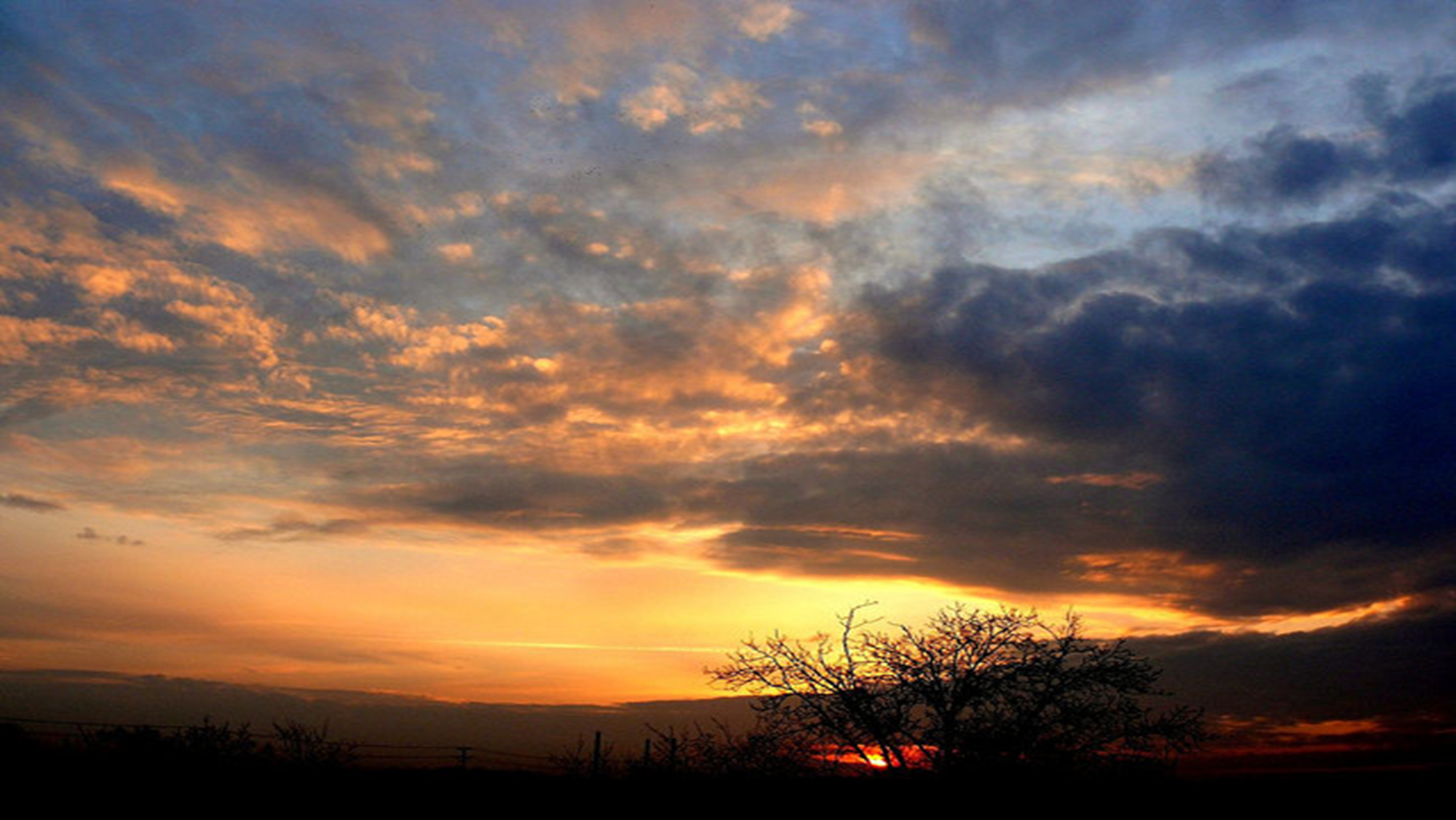 SPIRITUAL BLESSINGS
The spiritual gift of ………..
WISDOM
Eph. 1:8
“The knowledge that sees into the heart of things, which knows them as they really are.”
Insight.
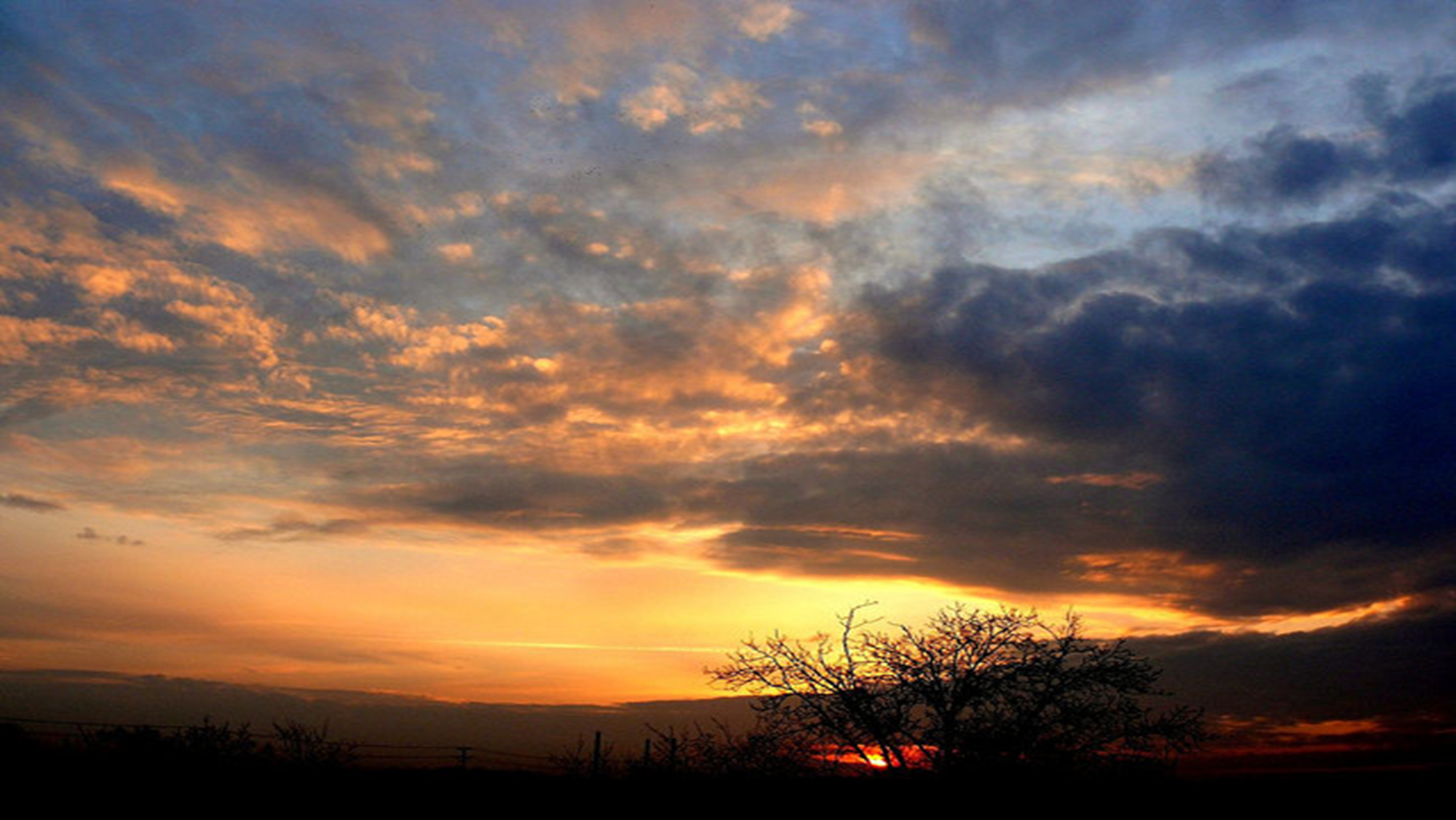 SPIRITUAL BLESSINGS
The spiritual gift of ………..
PRUDENCE
Eph. 1:8
“The understanding which leads to right action.”
Wise conduct.
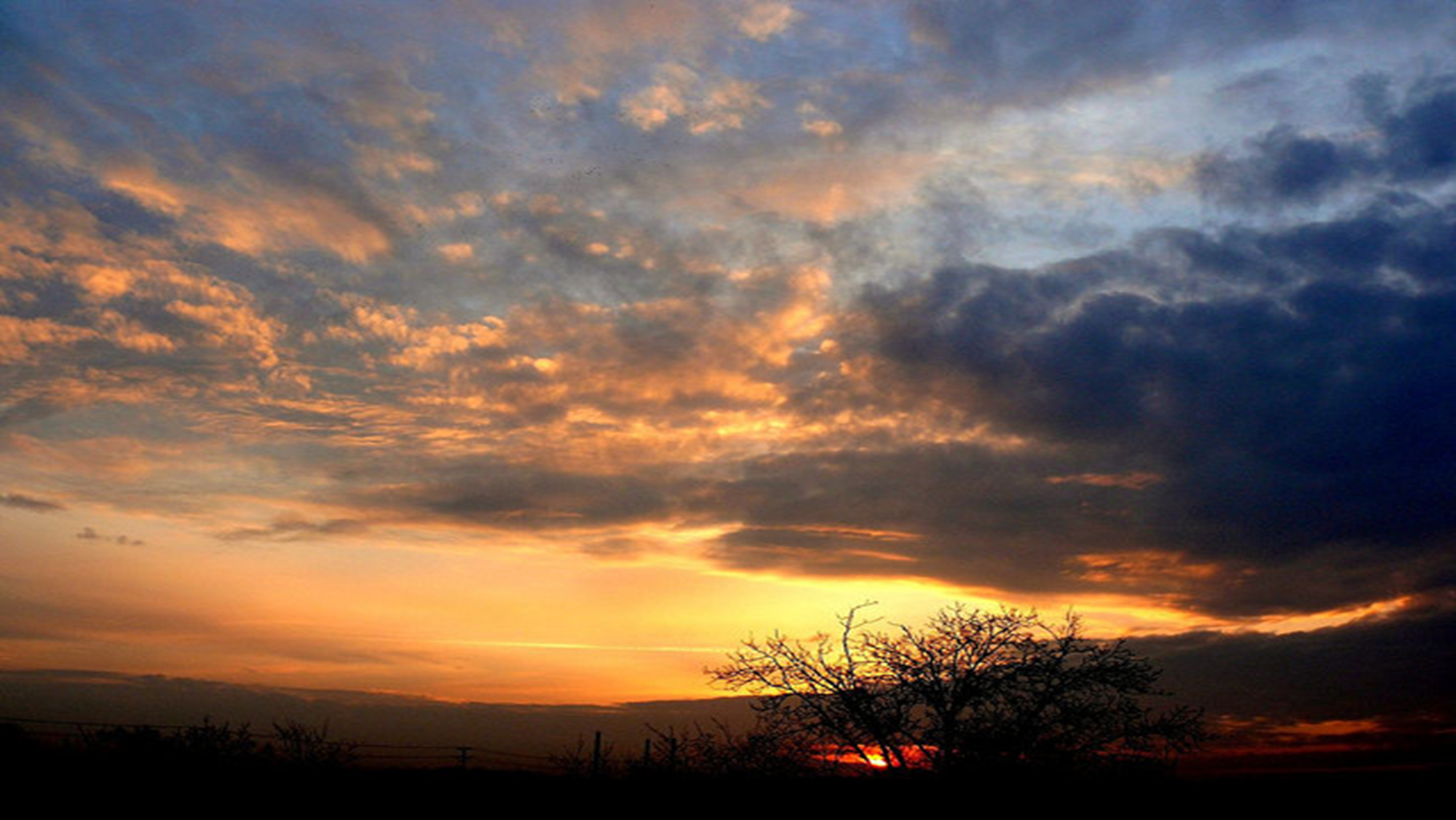 SPIRITUAL BLESSINGS
The spiritual gift of ………..
INHERITANCE
Eph. 1:11
Acts 20:32
Acts 26:18